LIFE Programme
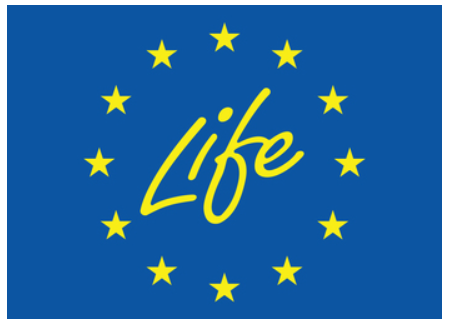 8 November 2022
ESPON Annual Conference 2022
The LIFE Programme
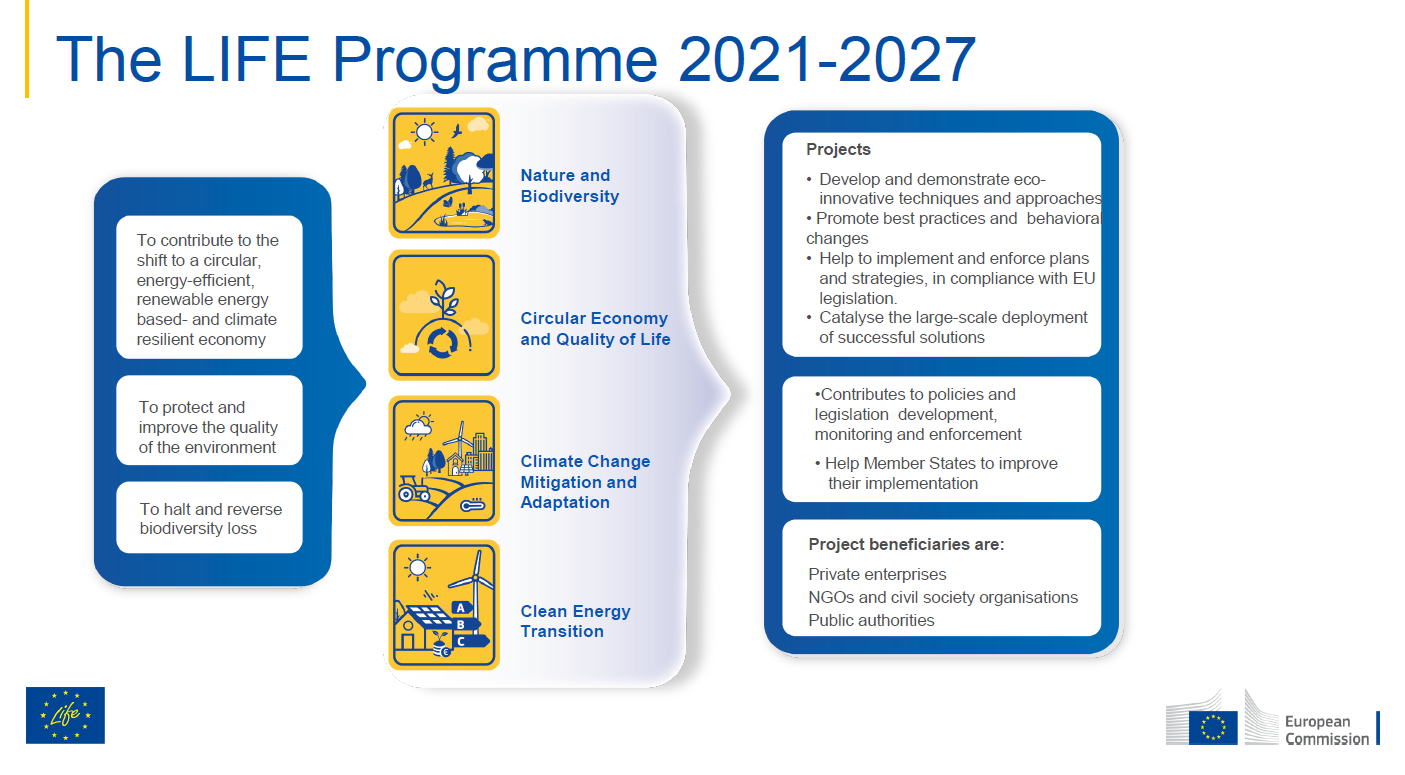 Budget: €5.4 billion
2
Types of grants funded under LIFE
Action Grants:
Standard action projects (SAPs)
Strategic Nature Projects (SNAPs)
Strategic Integrated Projects (SIPs)
Technical Assistance (TA)
Other Actions (OA) – including Coordination and Support Actions (CSAs)

Operating grants for NGOs
3
Nature and Biodiversity sub-programme
Aims at the protection and restoration of Europe’s nature and halting and reversing biodiversity loss

Supports project that contribute to the implementation of:
EU Birds and Habitats Directives, Natura 2000 network
IAS Regulation
EU’s Biodiversity Strategy for 2030
EU Green Deal
…
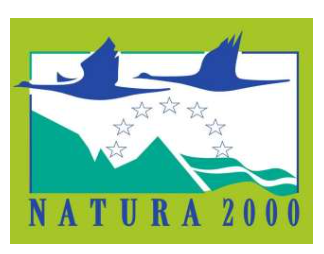 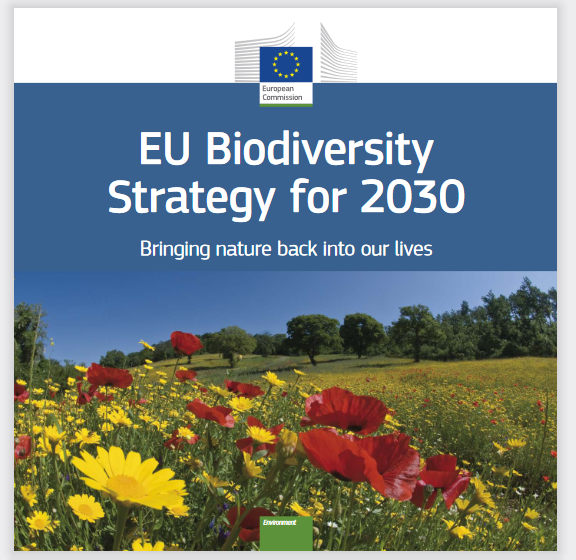 Budget: €2.143 billion
4
Standard Action Projects (SAPs)
‘Traditional’ LIFE projects

Co-financing rate of 60% maximum except: 
67% for project targeting both priority and non-priority habitats and/or species
75% for projects targeting exclusively priority habitats and/or species 

Maximum 10-year duration
5
Strategic Nature Projects (SNAPs)
Focused on
the implementation of the Prioritized Action Frameworks (PAFs) pursuant to the Habitats Directive or other plans or strategies adopted at international, national, regional or multiregional level by nature and biodiversity authorities
mainstreaming relevant nature and biodiversity objectives into other policies and funding programmes

Co-financing rate of 60% maximum 

Maximum 14-year duration
6
LIFE projects in Luxembourg
7
LIFE projects in Luxembourg
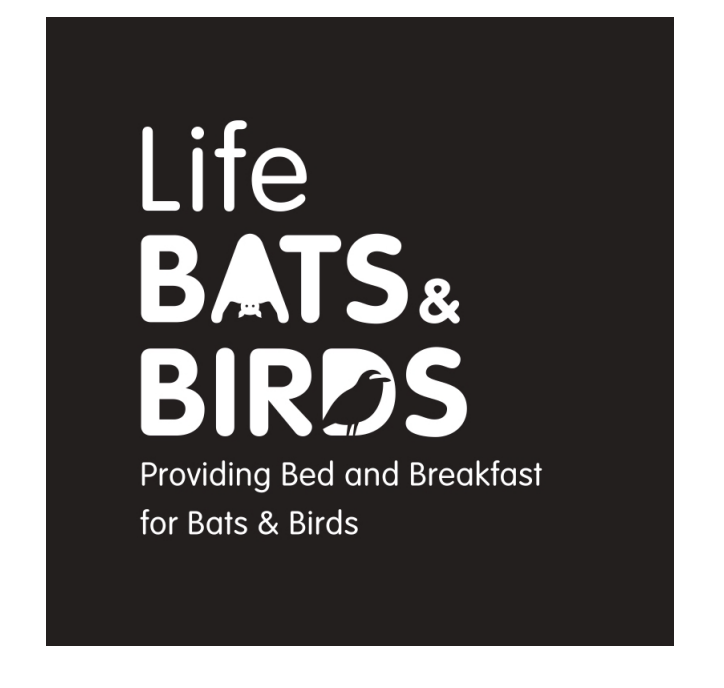 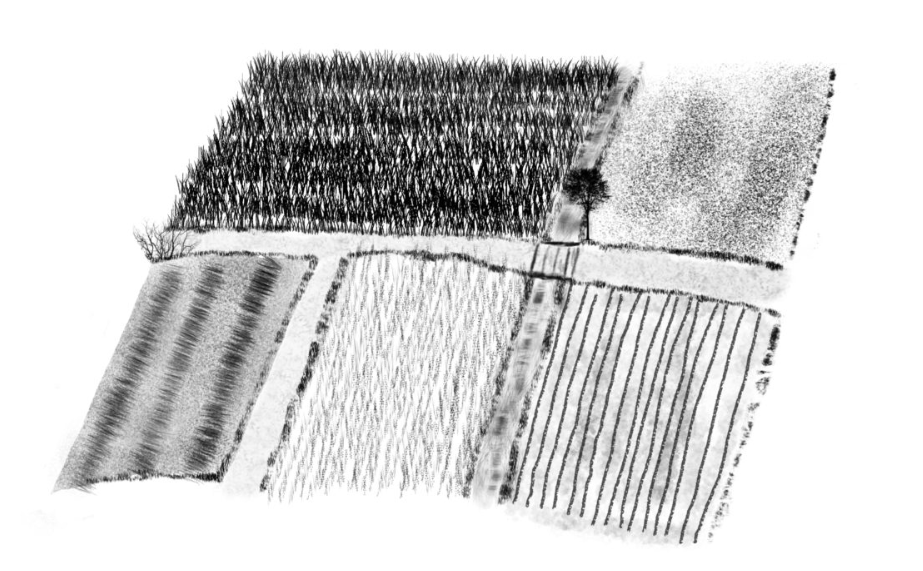 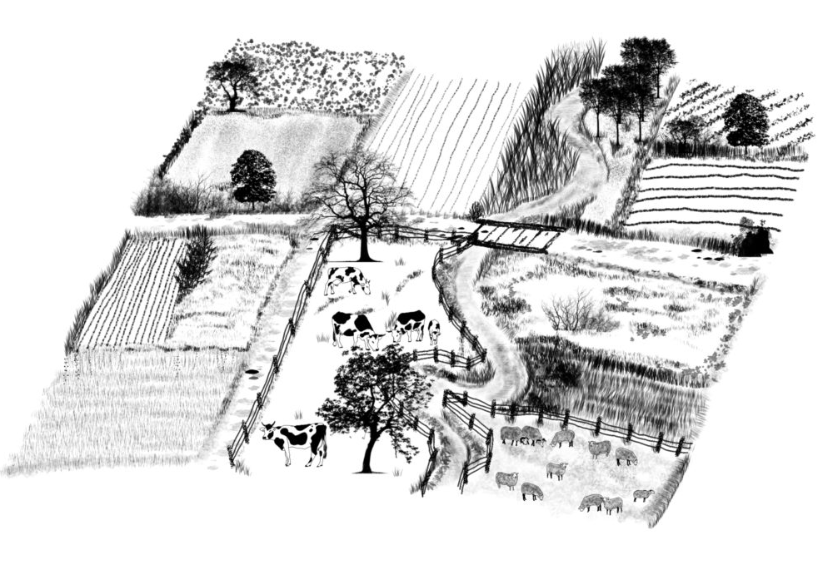 www.life-bats-birds.lu
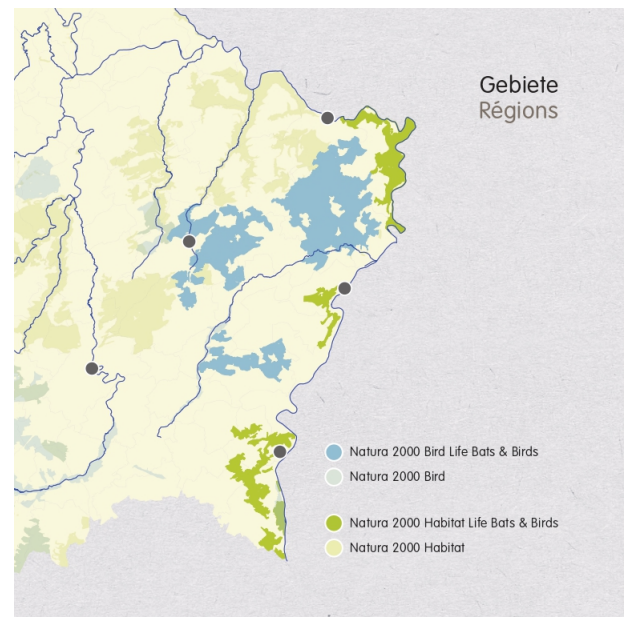 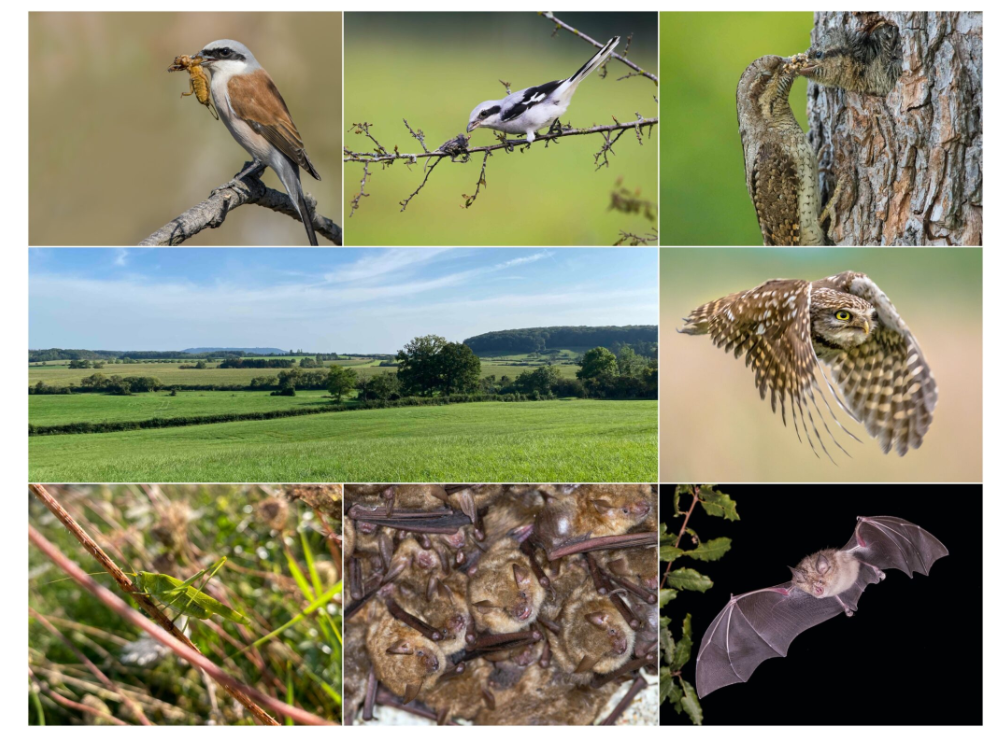 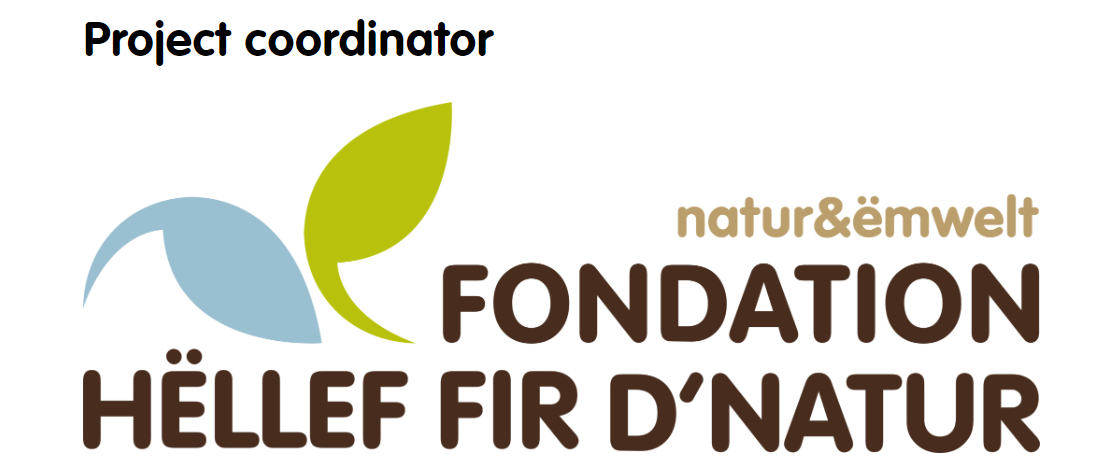 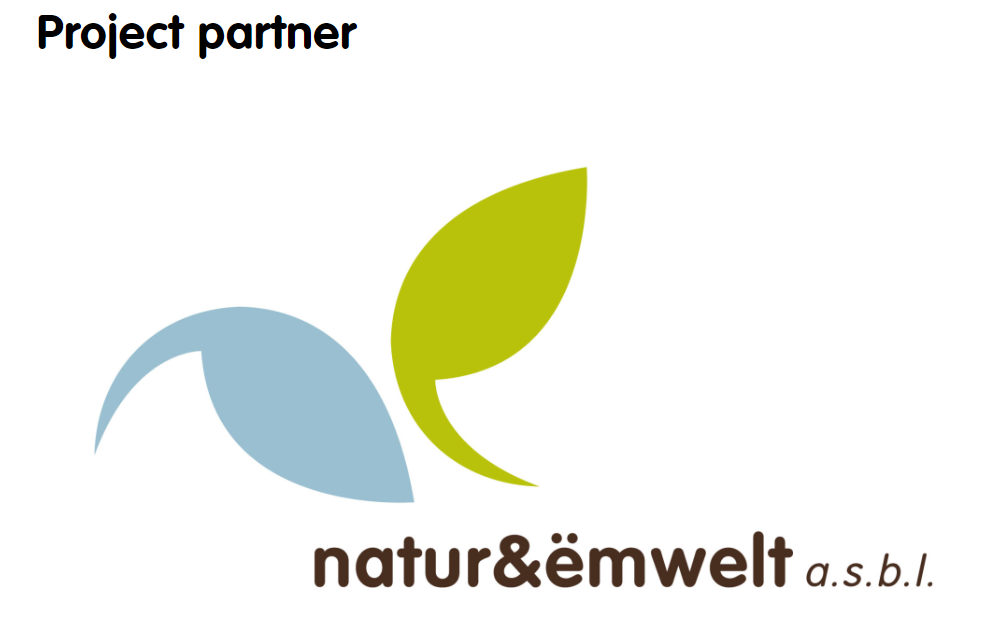 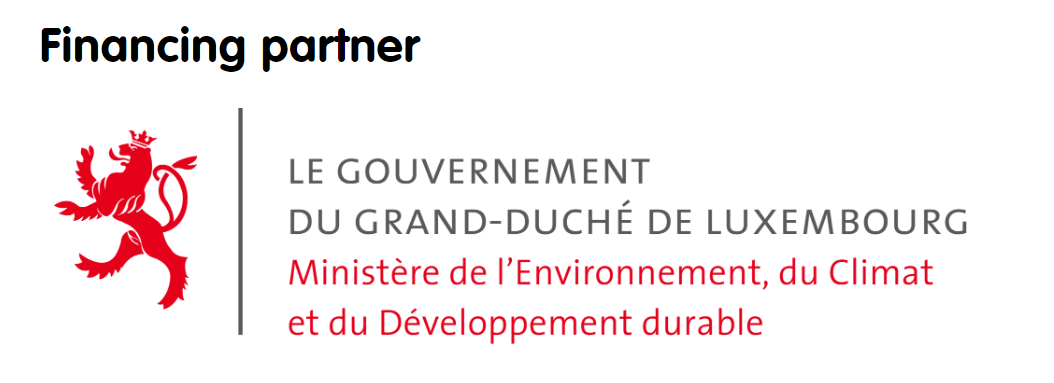 Photo credits: Adobe Stock; natur&ëmwelt
LIFE projects in Luxembourg
www.life-orchis.lu
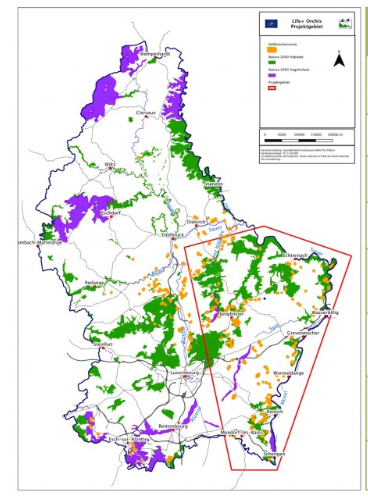 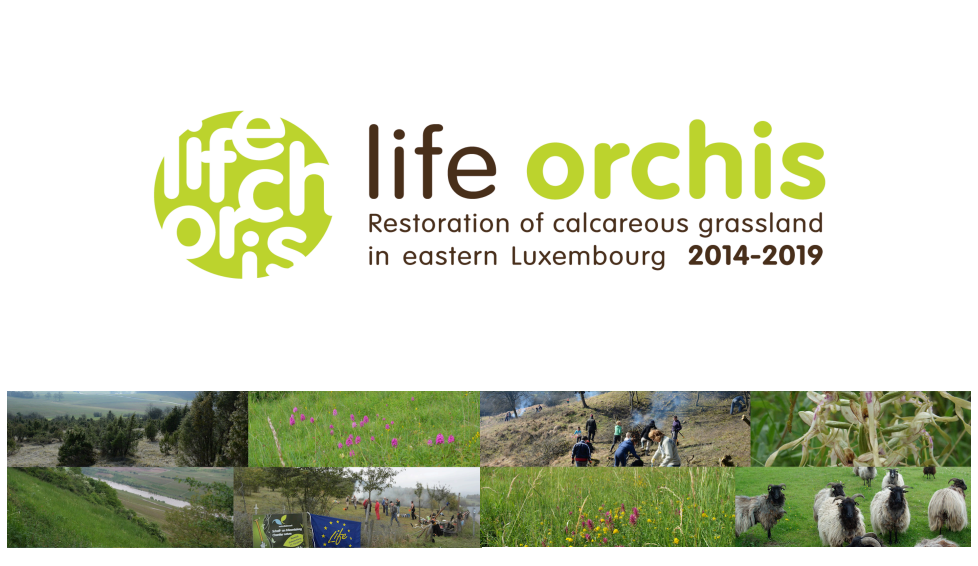 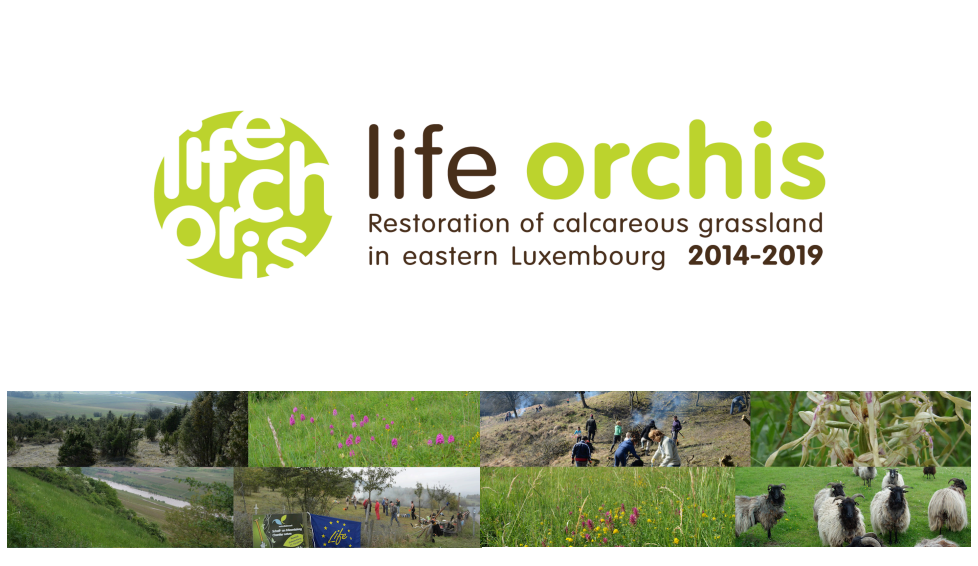 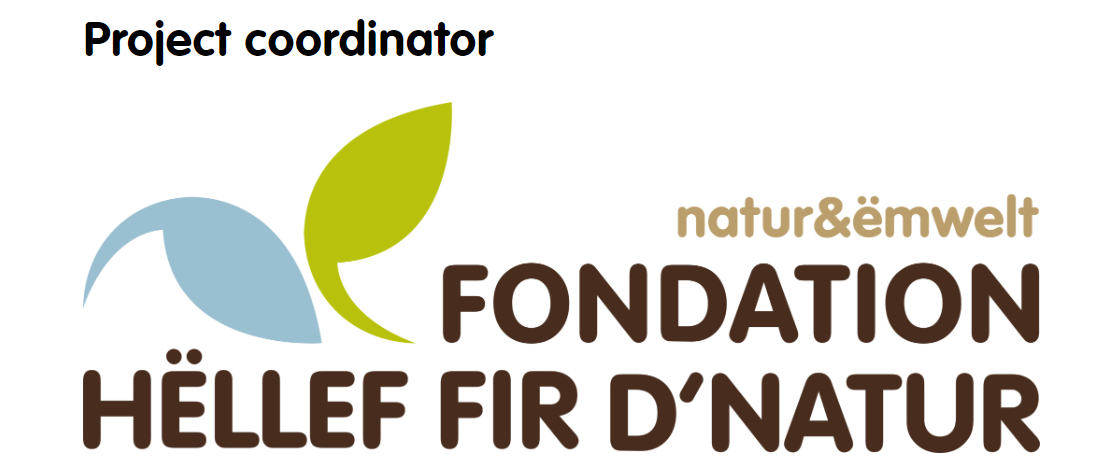 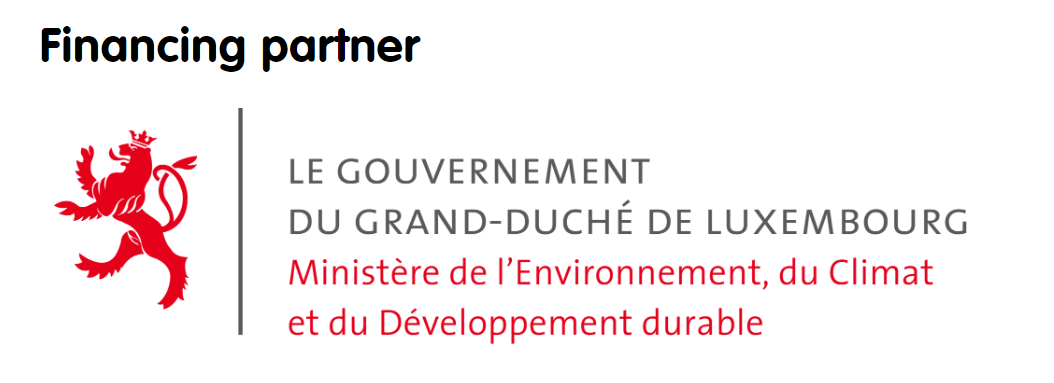 9
Photo credits: natur&ëmwelt
LIFE projects in Luxembourg
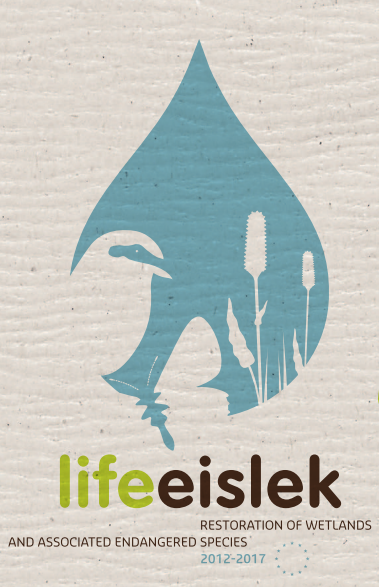 www.life-eislek.lu
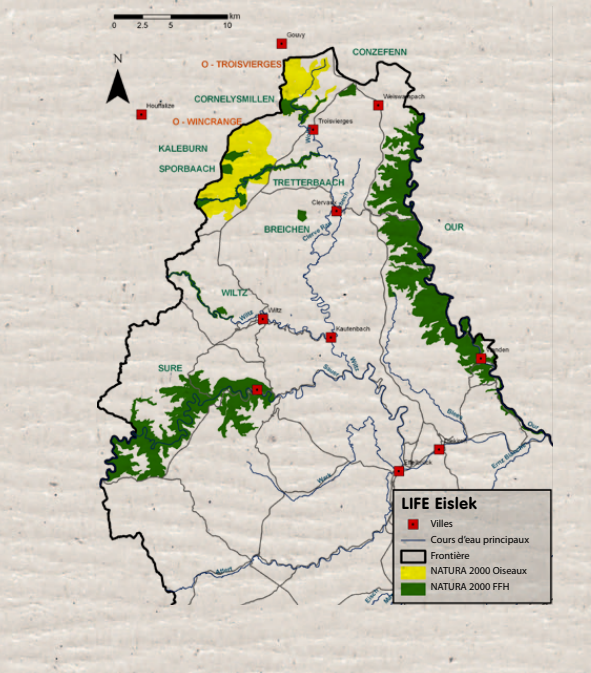 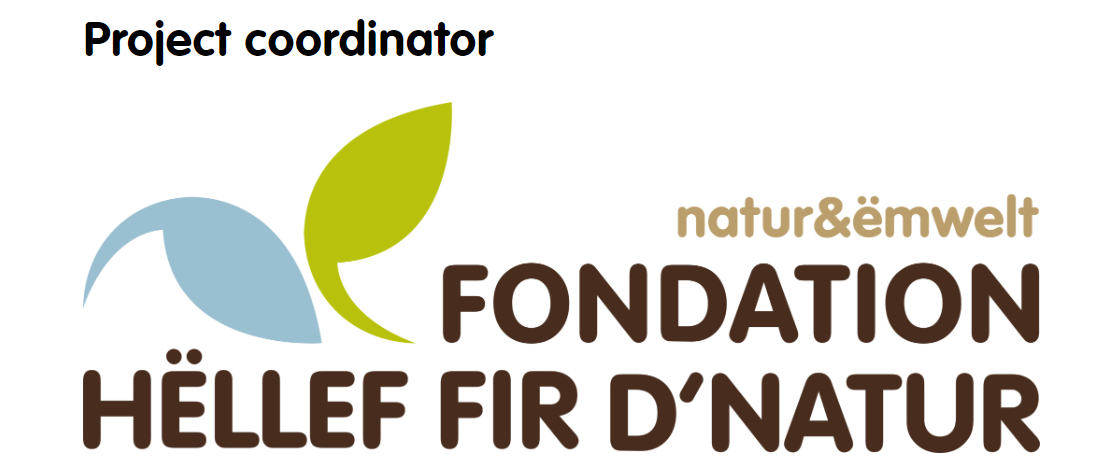 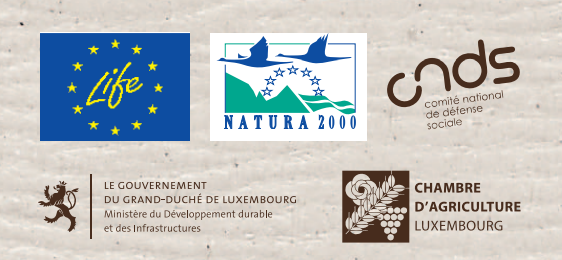 10
Photo credits: natur&ëmwelt
LIFE projects in Luxembourg
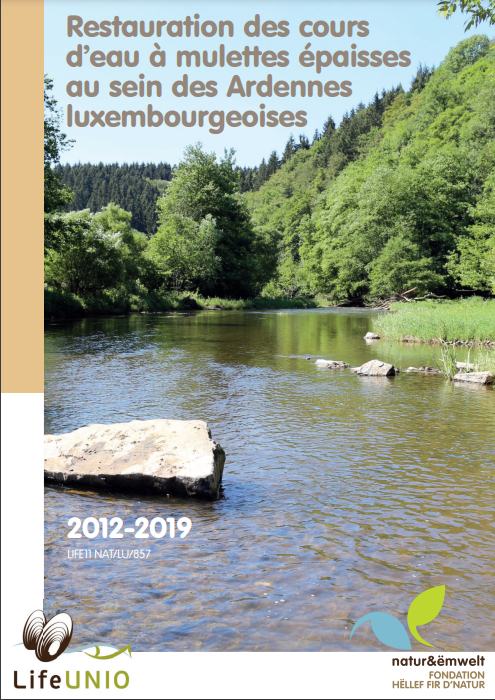 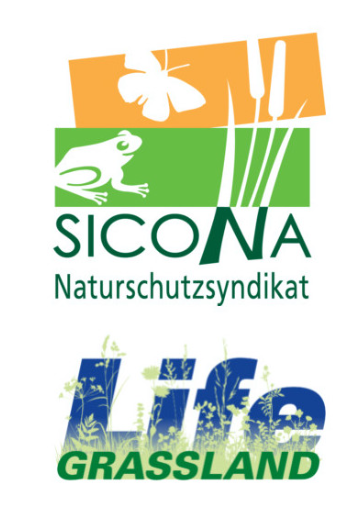 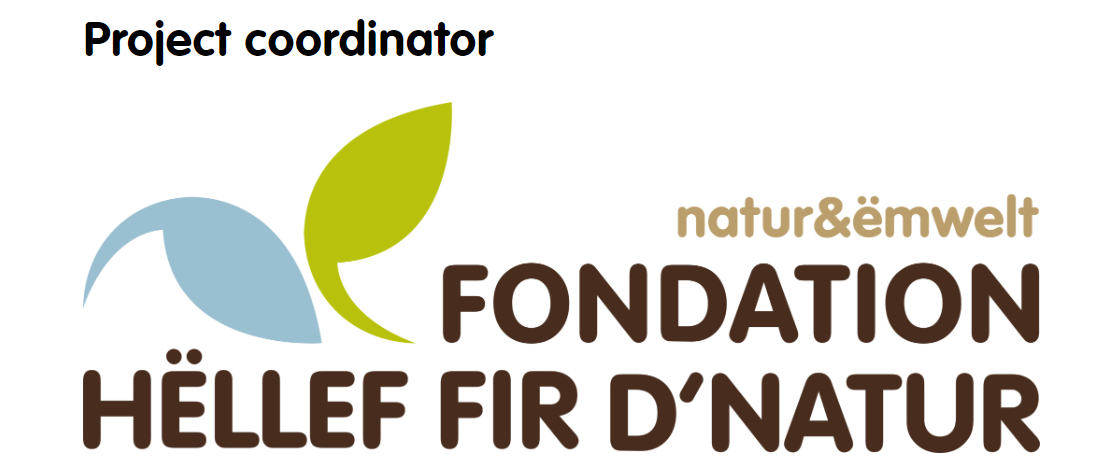 LIFE Batraciens 
LIFE NATURA 2000-LUXEMBOURG
LIFE Grassland
LIFE Alzette
LIFE Margaritifera
LIFE Unio
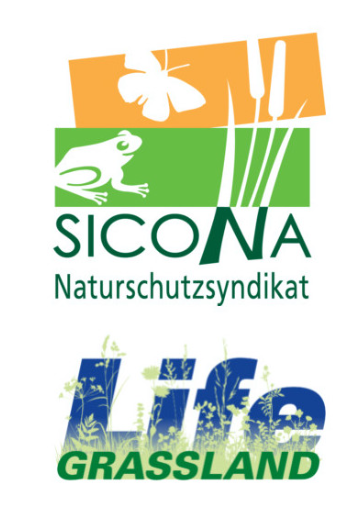 www.life-unio.lu
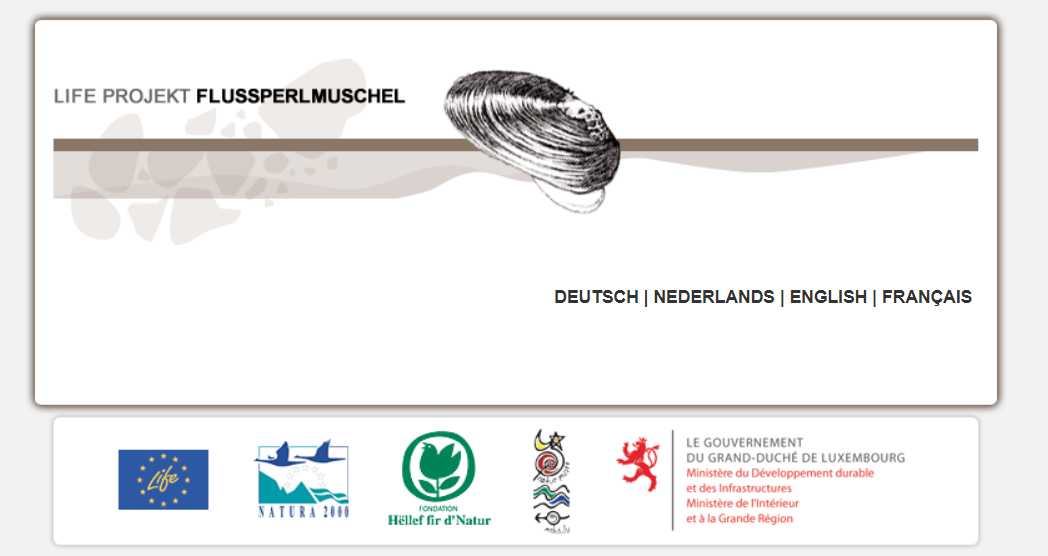 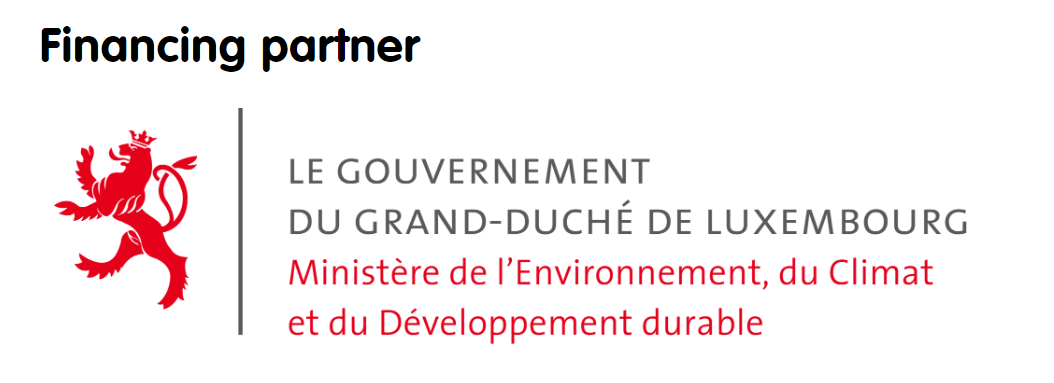 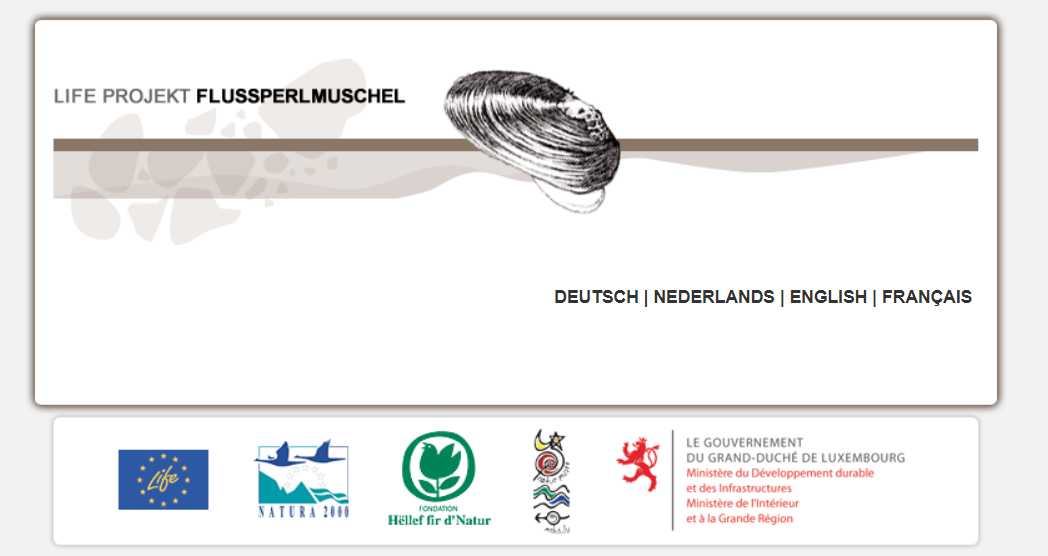 11
More information on LIFE
LIFE website: https://cinea.ec.europa.eu/programmes/life_en 
LIFE contact points in LU:
nora.elvinger@mev.etat.lu:
Nature & biodiversity
Climate change adaptation
jil.schmitz@mev.etat.lu:
Climate change mitigation and adaptation
Circular economy and quality of life
Clean Energy Transition

Call 2023 (for SAPs): 
Launch approx. April/May 2023
Application deadline approx. October/November 2023
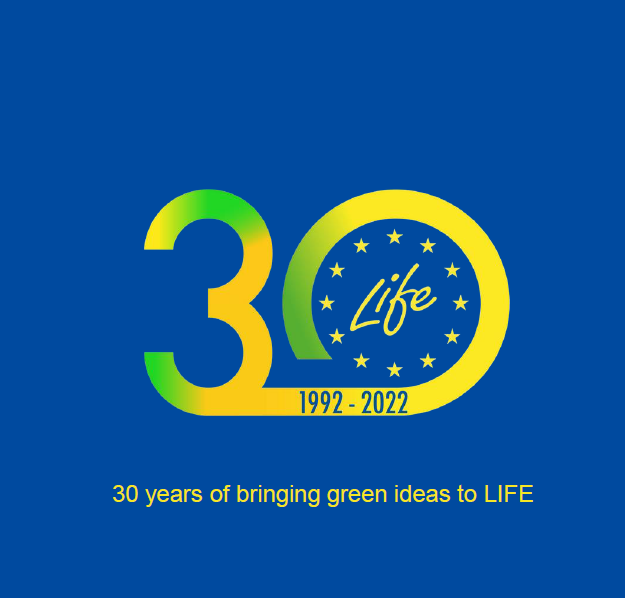 Thank you for your attention
12